Los números 101-1.000.000
Lección 6: La ropa
Yo puedo…
I can…
Count by hundreds, thousands, and millions
Tell the year in Spanish

Success Criteria
Recognize numbers in and out of sequence for counting exercises, describing amounts of nouns, telling years, and completing math problems
Form complex numbers by stringing together the number’s component parts
The Hundreds
101
200
300
400
500
ciento uno
600
700
800
900
seiscientos/as
doscientos/as
setecientos/as
trescientos/as
ochocientos/as
cuatrocientos/as
novecientos/as
quinientos/as
gender
The numbers 200-999 agree in ______________________ with the nouns they describe.
Examples: 	
324 shoes → 
605 shirts →
trescientos veinticuatro zapatos
seiscientas cinco camisas
The Thousands
1.000
1.100
2.000
5.000
mil
100.000
200.000
550.000
cien mil
mil cien
doscientos/as mil
dos mil
quinientos/as cincuenta mil
cinco mil
period
In Spanish, a ____________________ is used rather than a ____________________ to indicate thousands and millions.
comma
The Millions
1.000.000
un millón (de)
8.000.000
ocho millones (de)
millones
Un millón has the plural form ________________________ (no accent mark). 
When describing a noun, millón and millones are followed by the word __________ (of).
Example: 	
Dos millones de estudiantes →
To express a complex number (including years), string together its component parts.
Examples: 	
dos mil diecinueve →
55.422 →
de
2.000.000 students
2019
cincuenta y cinco mil cuatrocientos veintidós
Tarea
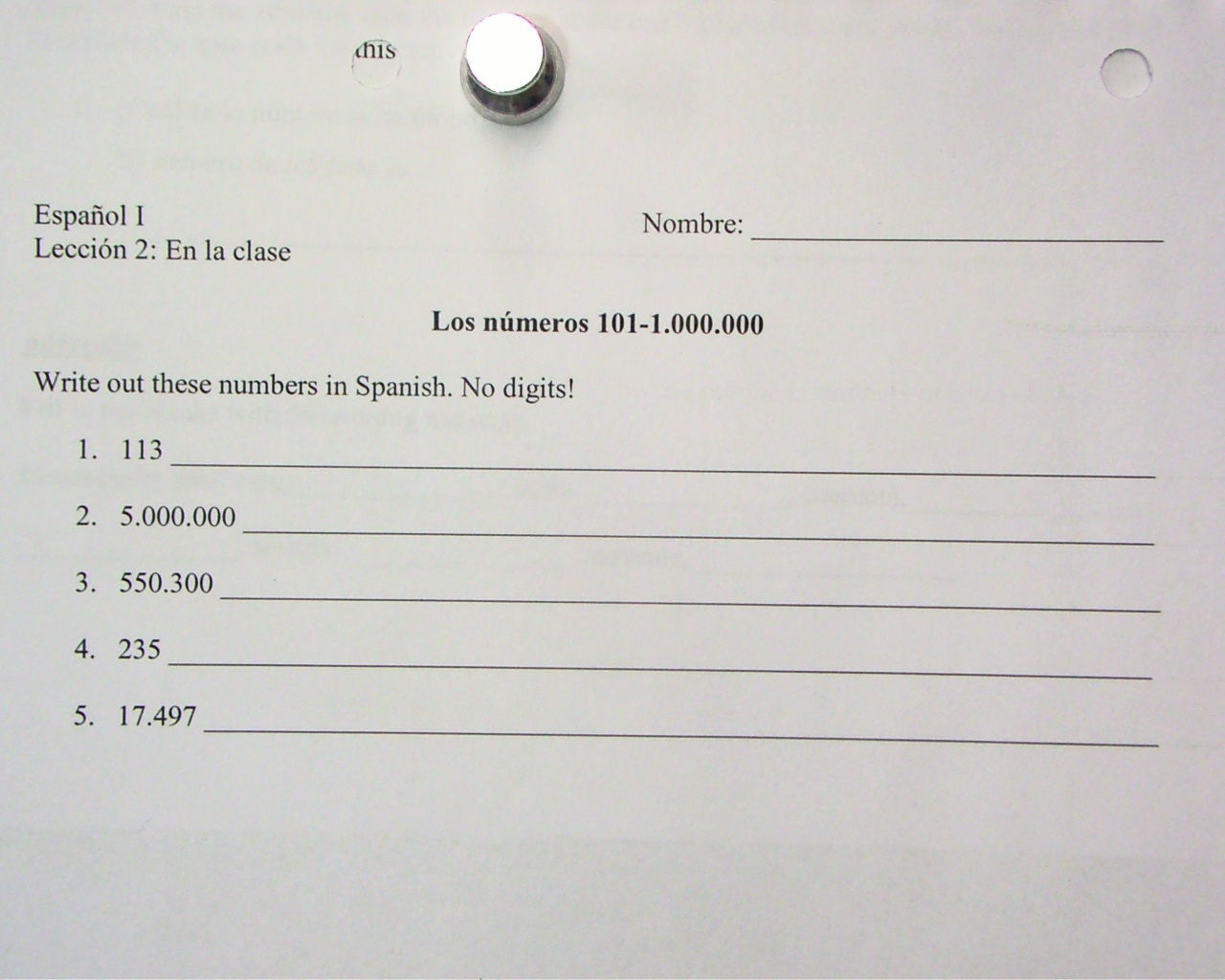 Los números 101-1.000.000
Lección 6: La ropa
Yo puedo…
I can…
Count by hundreds, thousands, and millions
Ask and tell the prices

Success Criteria
Recognize numbers in and out of sequence for describing amounts of nouns
Form complex numbers by stringing together the number’s component parts
Ask and identify prices using dollars and cents
Asking about Price
¿Cuánto cuesta?
cuesta
¿Cuánto cuestan?
cuestan
dinero
dólares 
un dólar 
Centavos (if using dollars)
How much does it cost?
it costs
How much do they cost?
they cost
money
dollars
a dollar
cents
when adding cents, you can use con (with) or y (and)
céntimos is the word for cents when using euros, but it is not commonly used
Ex: €1,50 = un euro cincuenta; uno con cincuenta
Practicar
¿Cuánto cuesta el vestido? 
	How much does the dress cost?
¿Cuánto cuestan los pantalones?
	How much do the pants cost?
Los zapatos cuestan ciento cuarenta y cinco dólares. 
	The shoes cost $145.
La chaqueta cuesta doscientos noventa y nueve dólares con cincuenta centavos.
	The jacket costs $299.50.